(処方)
新
の
事実
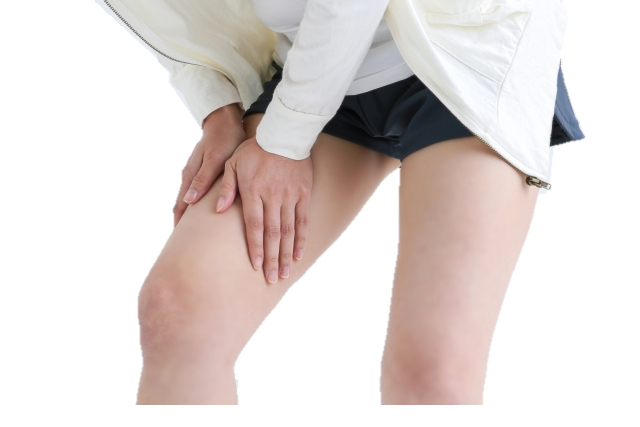 痛み止め偏